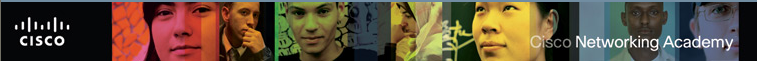 CCNA Exploration v5.0
Network fundamentals

Yahdi Siradj
yahdi@politekniktelkom.ac.id
@yahdiinformatik 

TK 1073 – Jaringan Komputer
Semester Ganjil 2013 - 2014
Cisco Academy
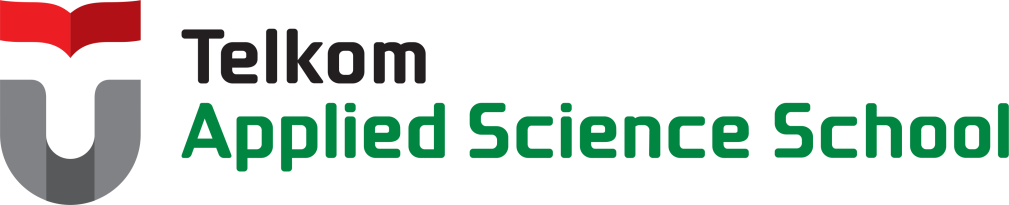 Chapter 11: It’s a Network
Hanya dipergunakan untuk kepentingan pengajaran di lingkungan Telkom Applied Science School
Chapter 11
11.1 Buat and Tumbuhkembang
11.2 Menjaga Jaringan tetap Aman
11.3 Dasar Performansi Jaringan
11.4 Memenej File Konfigurasi IOS
11.5 Integrated Routing Services
11.6 Simpulan
[Speaker Notes: Chapter 11]
Chapter 11: Objektif
Identifikasi devais dan protokol yang digunakan pada jaringan kecil
Menjelaskan bagaimana jaringan yang kecil melayani basis dari jaringan yang lebih besar.
Menjelaskan kebutuhan dari ukuran dasar keamanan pada perangkat jaringan.
Identifikasi kelemahan sekuriti dan teknik umum mitigasi
Chapter 11: Objektif (lanjutan)
Gunakan output dari perintah ping dan tracert untuk membangun performansi jaringan relatif.
Gunakan perintah ‘show‘ untuk memverifikasi konfigurasi dan status dari antarmuka devais.
Jelaskan file systems pada Router dan Switch.
Menerapkan perintah untuk back up dan me-restore sebuah file konfigurasi IOS.
Devais pada jaringan KecilTopologi Jaringan Kecil
Tipikal Topologi Jaringan Kecil
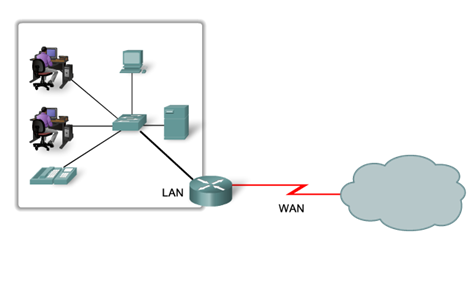 [Speaker Notes: 11.1 Devices in a small network
11.1.1 Small Network Topologies]
Devais pada Jaringan KecilPemilihan Devais untuk Jaringan Kecil
Pertimbangan untuk memilih devais intermediate
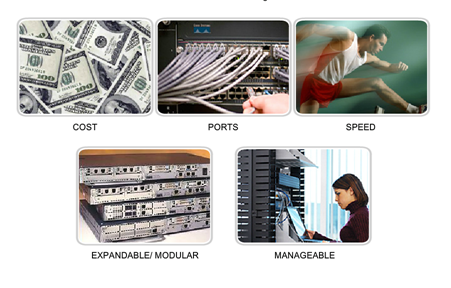 [Speaker Notes: 11.1.1.2 Device Selection for a Small Network]
Devais pada Jaringan KecilPengalamatan untuk Jaringan Kecil
Skema pengalamatan IP harus direncanakan, didokumentasikan and dan dimaintain berbasis tipikal devais yang menerima alamat.
Contoh devais yang menjadi bagian dari desain IP :
Perangkat ujung untuk user
Server dan peripheral
Host yang bisa diakses dari Internet
Devais intermediary
Skema Ip yang terencana membantu administrator:
 Men-Track devais dan troubleshooting
 Mengontrol akses ke resources
[Speaker Notes: 11.1.1.3 Addressing for a Small Network]
Devais pada Jaringan KecilRedundansi pada Jaringan Kecil
Redundansi berguna untuk mengeliminasi titik kegagalan.
Meningkatkan reliabilitas jaringan.
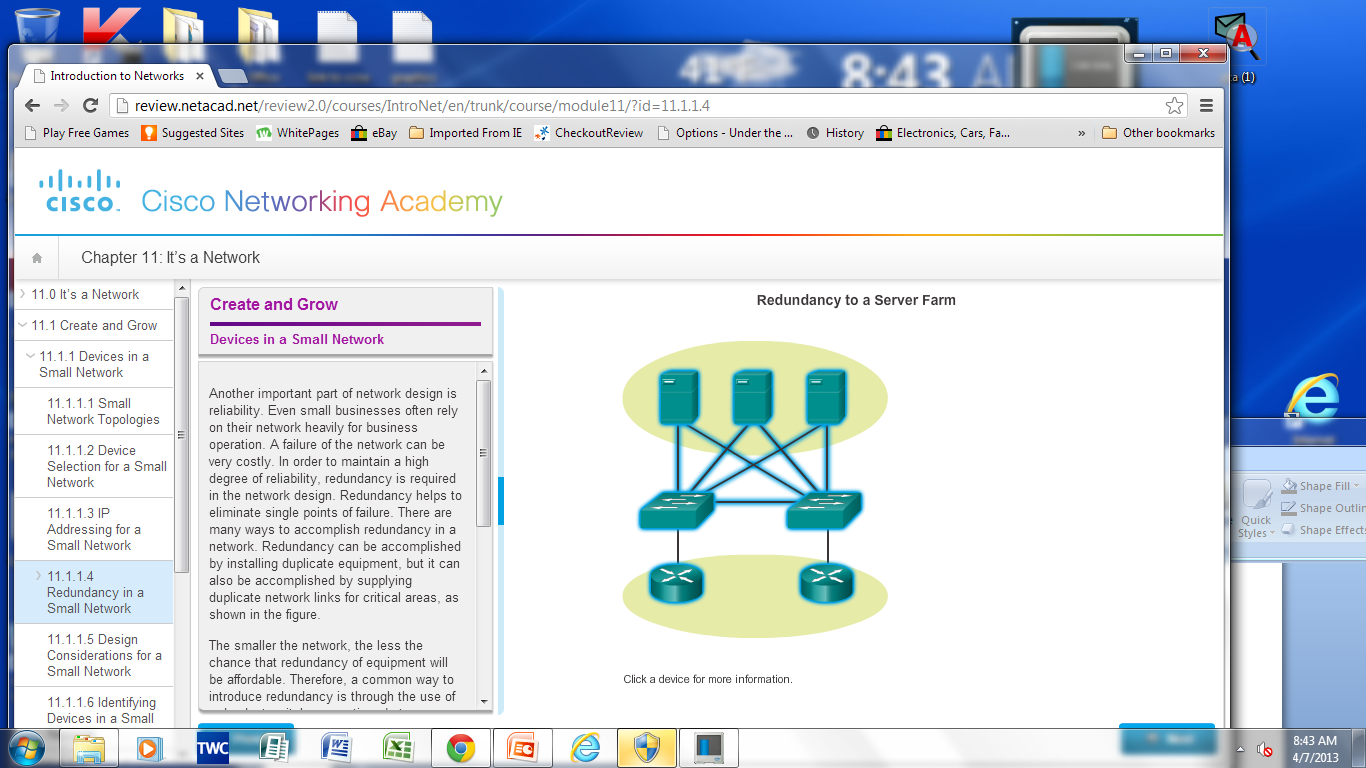 [Speaker Notes: 11.1.1.4 Redundancy in a Small Network]
Devais pada Jaringan KecilPertimbangan  Desain untuk Jaringan Kecil
Yang harus dimasukkan dalam desain:
Server file dan mail yang aman pada lokasi yang tersentralisasi.
Menjaga lokasi secara ukuran keamanan fisik dan logik.
Buat redundansi pada server farm.
Konfigurasi jalur redundan ke server.
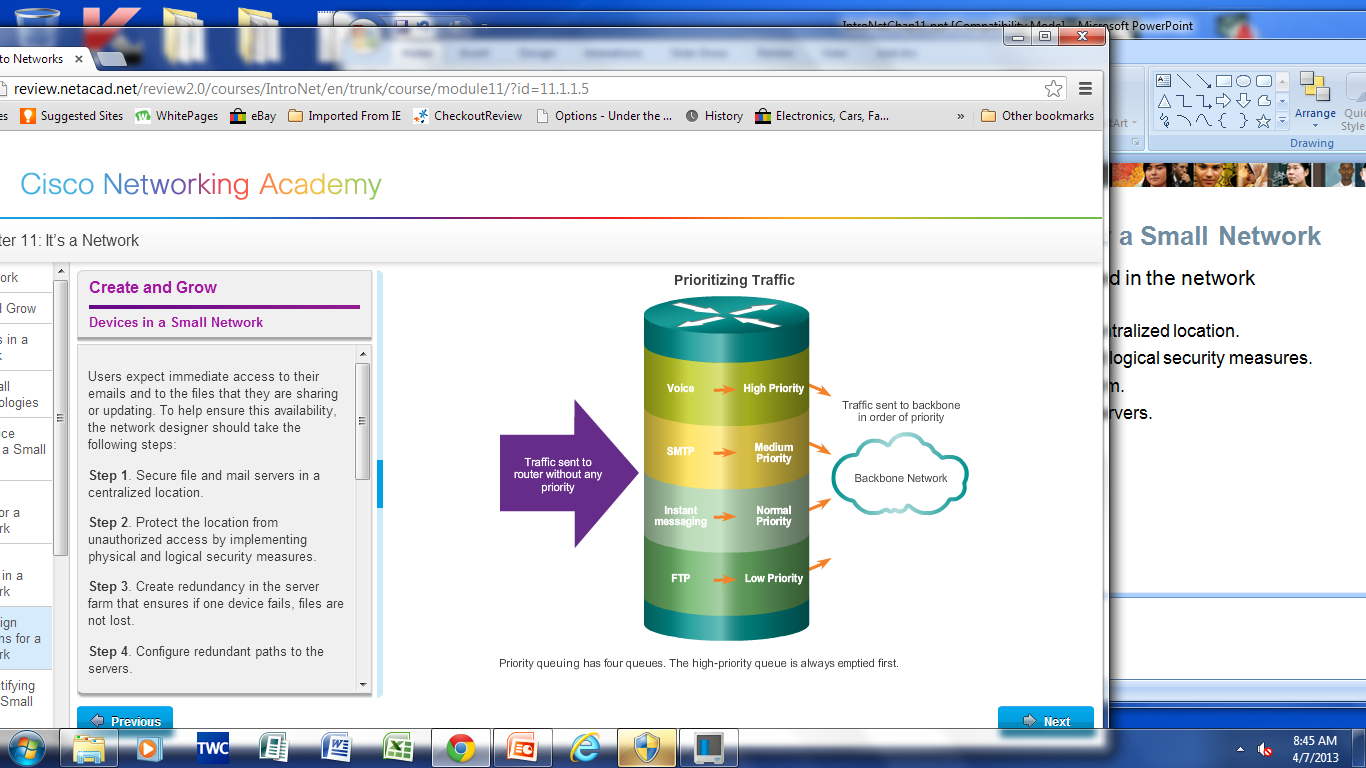 [Speaker Notes: 11.1.1.5 Design Considerations for a Small Network]
Protocol pada jaringan kecilPenerapan umum pada jaringan kecil
Network-Aware Applications – program software digunakan untuk berkomunikasi melalui jaringan. 
Application Layer Services -  program softaware yang berantarmuka dengan jaringan dan menyiapkan data untuk ditransfer.
[Speaker Notes: 11.1.2 Protocols in a Small Network
11.1.2.1 Common Applications in a Small Network]
Protocol pada jaringan kecilProtokol yang umum dipakai pada Jaringan Kecil
Protokol Jaringan Menjelaskan:
Proses pada salah satu akhir dari sesi komunikasi
Tipikal pesan
Syntax pesan
Maksud dari informational fields
Bagaimana pesan terkirim dan respon yang diharapkan
Interaksi dengan layer selanjutnya yang lebih rendah
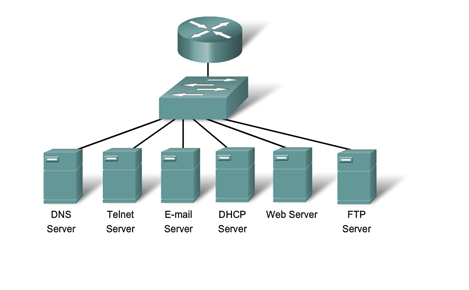 [Speaker Notes: 11 .1.2.2 Common Protocols in a Small Network]
Protocol pada jaringan kecilAplikasi Real-Time untuk Jaringan Kecil
Infrastruktur – harus dievaluasi untuk menjamin dukungan terhadap aplikasi real-time yang diinginkan.
VoIP diimplementasikan pada perusahaan yang masih menggunakan  telepon tradisional
IP telephony -  IP phone yang melakukan konversi voice-to-IP
Real-time Video Protocols   - Menggunakan Time Transport Protocol (RTP) dan Real-Time Transport Control Protocol (RTCP)
[Speaker Notes: 11.1.2.3 Real-Time Applications for a Small Network]
Bertumbuh ke Jaringan yang Lebih BesarMenskala Jaringan Kecil
Pertimbangan penting ketika bertumbuh ke jaringan yang lebih besar :
Dokumentasi – Topologi fisik dan logik
Inventori Devais inventory – daftar devais yang menggunakan atau terlibat dalam jaringan
Budget –budget IT, termasuk budget pembelian perangkat tahunan fiskal
Analisis Trafik – protokol, Aplikasi, dan layanan dan persyaratan lalu lintas masing-masing harus didokumentasikan.
[Speaker Notes: 11.1.3 Growing to Larger Networks
11.1.3.1 Scaling a Small Network]
Bertumbuh ke Jaringan yang Lebih BesarAnalisis Protokol dari Jaringan Kecil
Informasi yang dikumpulkan oleh portokol analisis dapat digunakan untuk membuat keputusan tentang bagaimana memenej trafik lebih efisien
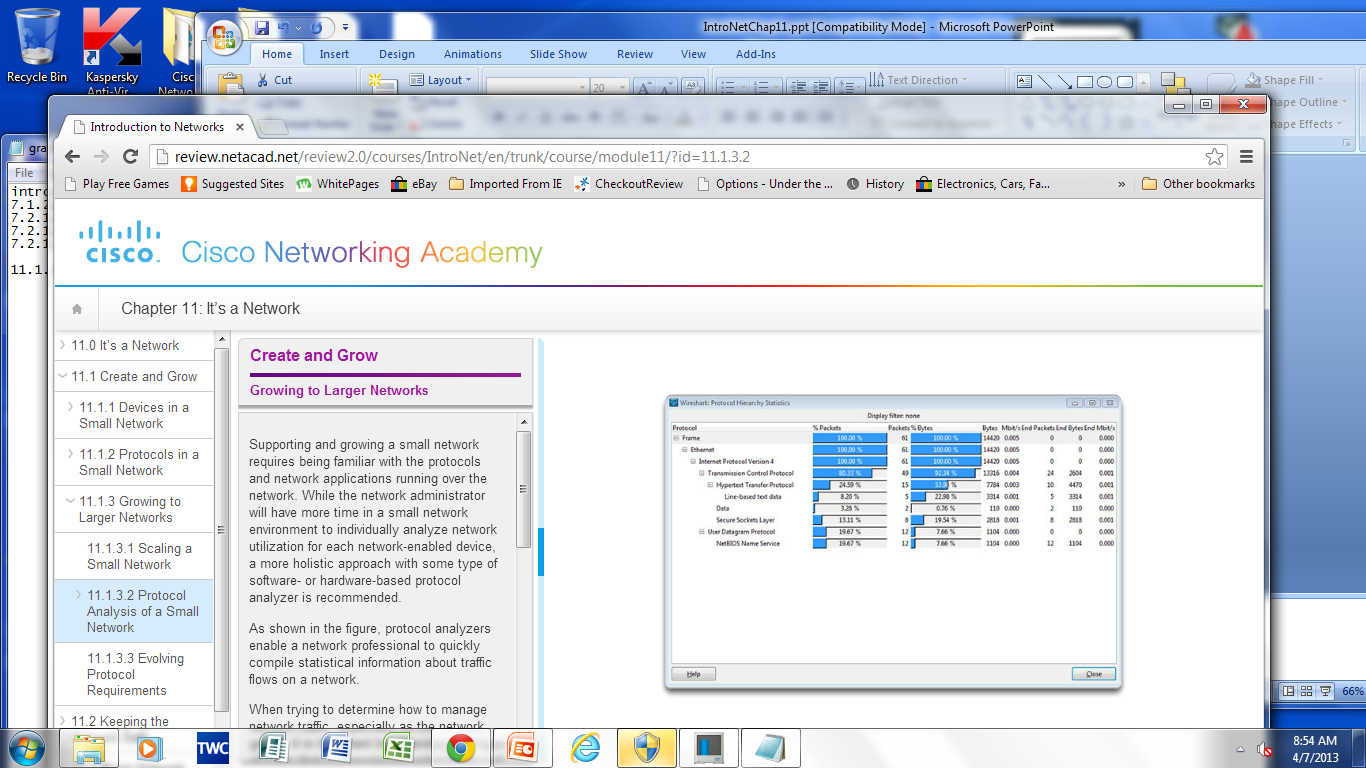 [Speaker Notes: 11.1.3.2 Protocol Analysis of a Small Network]
Bertumbuh ke Jaringan yang Lebih BesarKebutuhan Protokol yang Berkembang
Admin jaringan dapat memperoleh “snapshots” IT dari utilisasi aplikasi yang digunakan karyawan.
 Snapshots akan men-track utilisasi jaringan dan kebutuhan flow trafik.
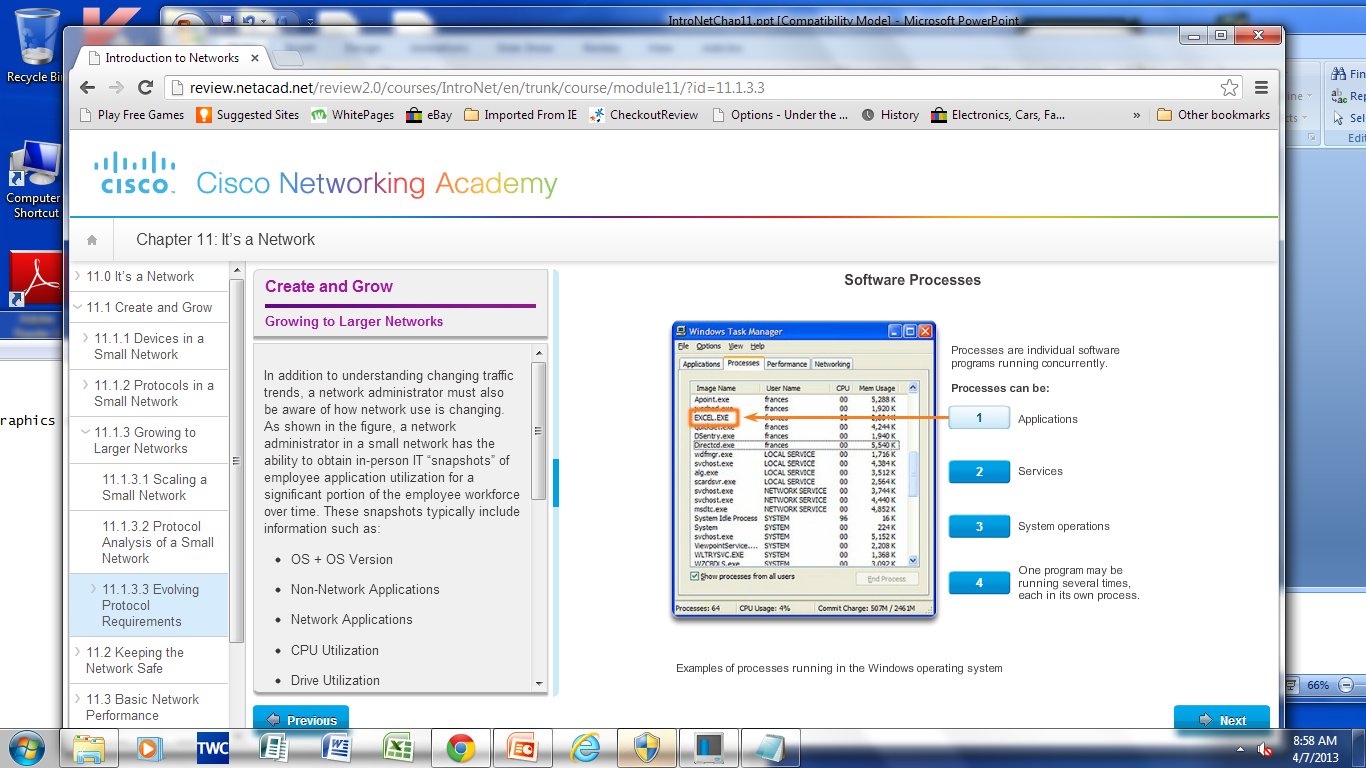 Snapshots membantu dalam menginformasikan modifikasi yang dibutuhkan.
[Speaker Notes: 11.1.3.3 Evolving Protocol Requirements]
Ukuran Kemanan Devais JaringanAncaman terhadap keamanan jaringan
Kategori dari Ancaman  terhadap Keamanan Jaringan
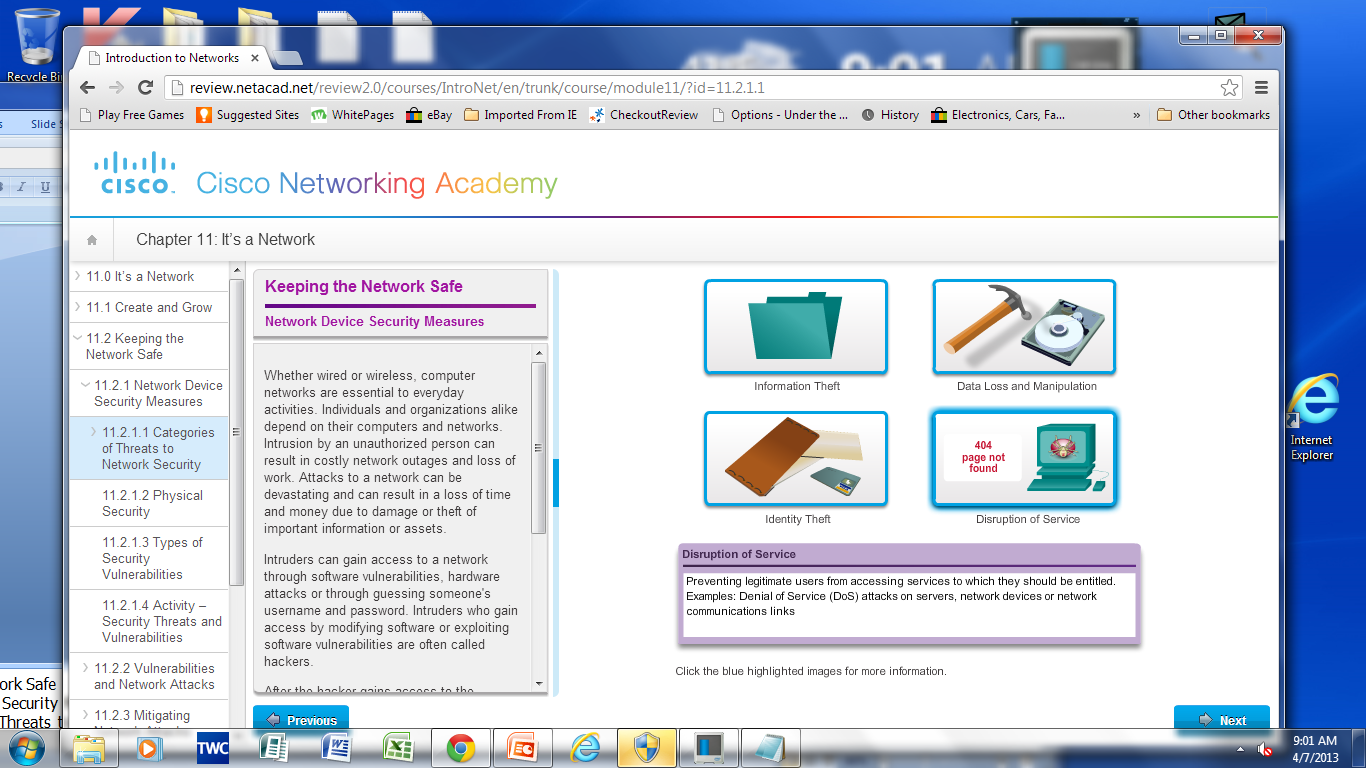 [Speaker Notes: 11.2 Keeping the Network Safe
11.2.1 Network Device Security Measures
11.2.1.1 Categories of Threats to Network Security]
Ukuran Kemanan Devais JaringanPhysical Security
Empat tingkatan dari ancaman fisik adalah :
Ancaman hardware  - kerusakan fisik pda server, router, switch, kabel, dan workstation.
Ancaman lingkungan  - suhu yang ekstrim (too hot or too cold) or atau kelembaban yang ekstrim (too wet or too dry)
Ancaman listrik - voltage spike, voltase yang tidak cukup (brownouts), power yang tak terkondisikan (noise), dan total power loss
Ancaman Maintenance – penanganan yang buruk dari dari kunci komponen elektronik (electrostatic discharge), kurangnya suku cadang komponen yang penting, pengkabelan yang buruk, dan labeling yang buruk
[Speaker Notes: 11.2.1.2 Physical Security]
Ukuran Kemanan Devais JaringanTipikal dari celah keamanan
Kelemahan secara teknologi
Kelemahan secara konfigurasi
Kelemahan secara kebijakan Sekuriti
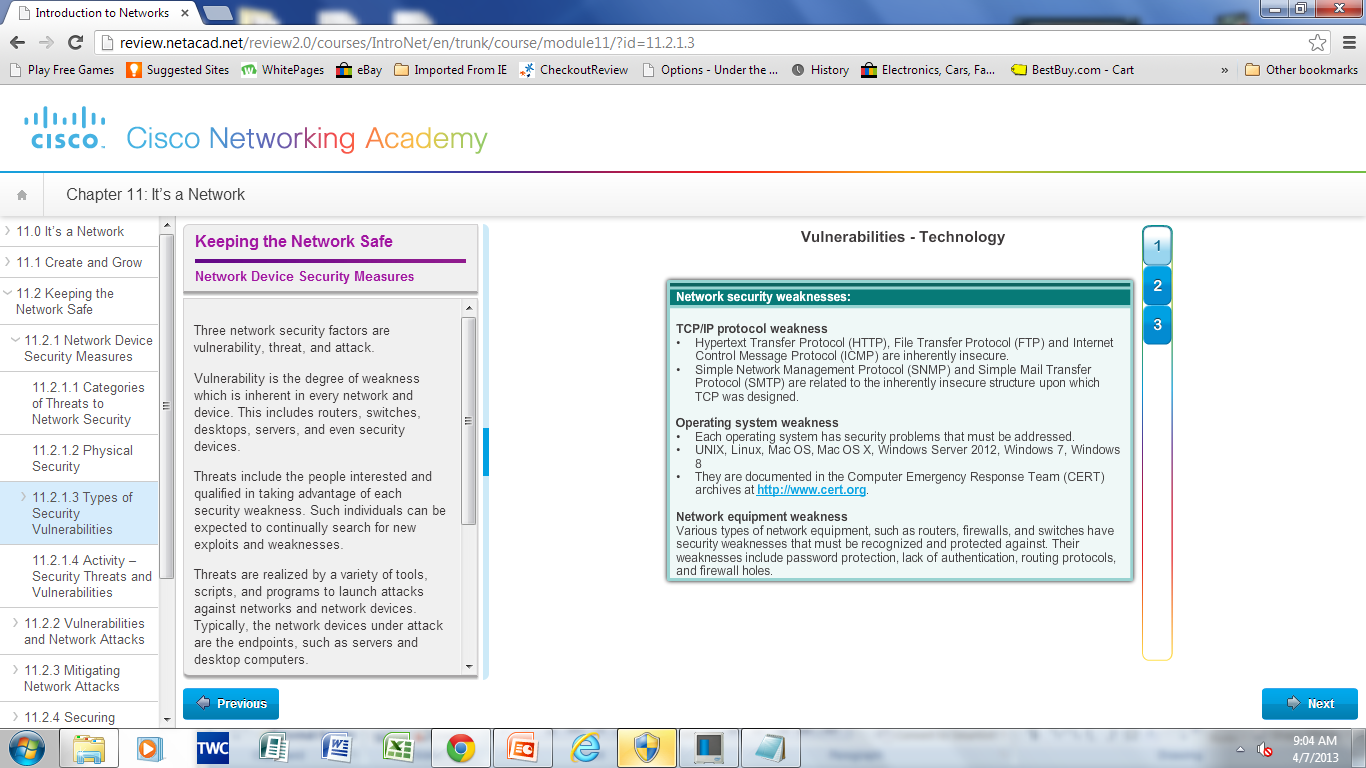 [Speaker Notes: 11.2.1.3 Types of Security Vulnerabilities]
Celah dan serangan jaringanVirus, Worm dan Trojan Horse
Virus  - perangkat lunak berbahaya yang melekat pada program lain untuk menjalankan fungsi tertentu yang tidak diinginkan pada workstation.
Trojan horse – aplikasi yang diprogram untuk terlihat seperti sesuatu yang lain, padahal sebenarnya itu adalah alat serangan.
Worms - program mandiri yang menyerang sistem dan mencoba untuk mengeksploitasi kerentanan tertentu dalam target. Worm mengkopi programnya dari host yang menyerang ke sebuah sistem baru yang telah dieksploit untuk memulai siklus baru lagi.
[Speaker Notes: 11.2.2 Vulnerabilities and Network Attacks
11.2.2.1 Viruses, Worms and Trojan Horses]
Celah dan serangan jaringan Serangan Reconnaissance
[Speaker Notes: 11.2.2.2 Reconnaissance, Access and DoS Attacks]
Celah dan serangan jaringan Serangan Akses
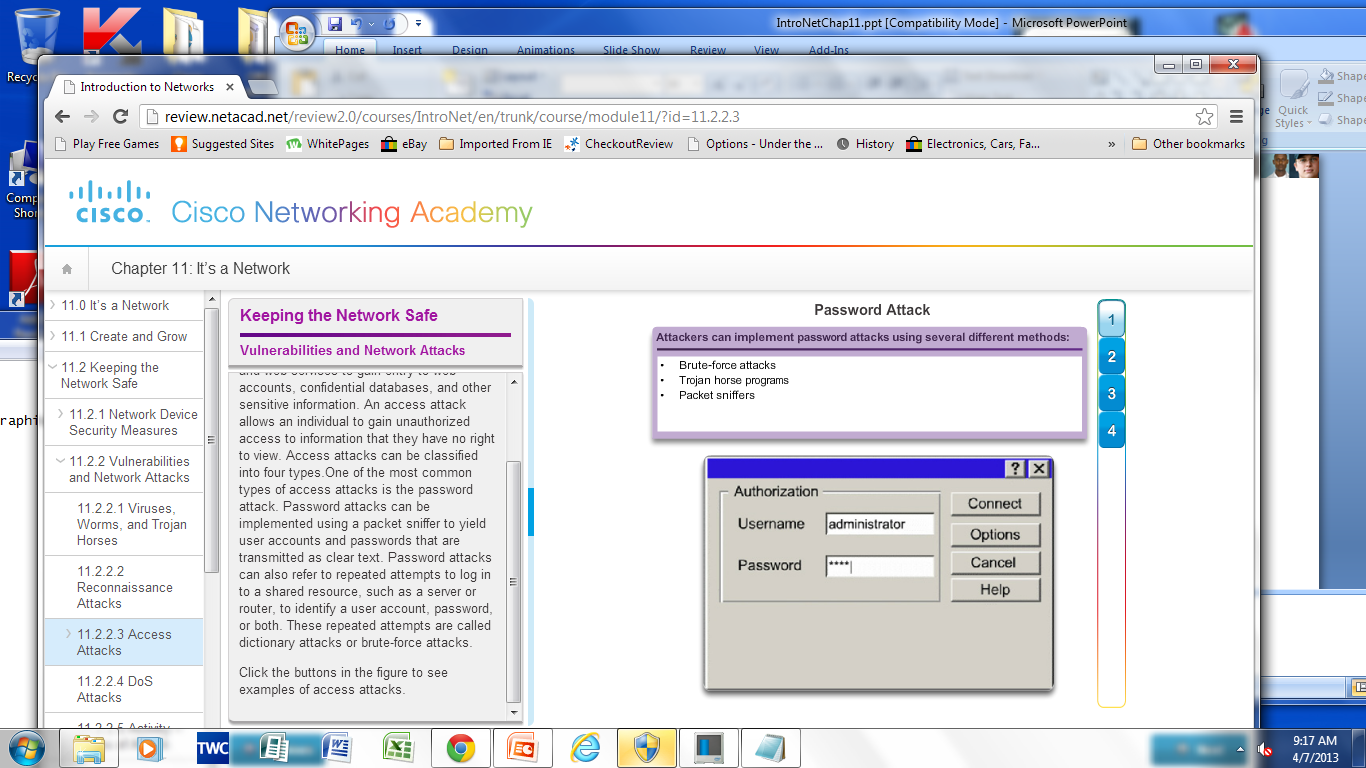 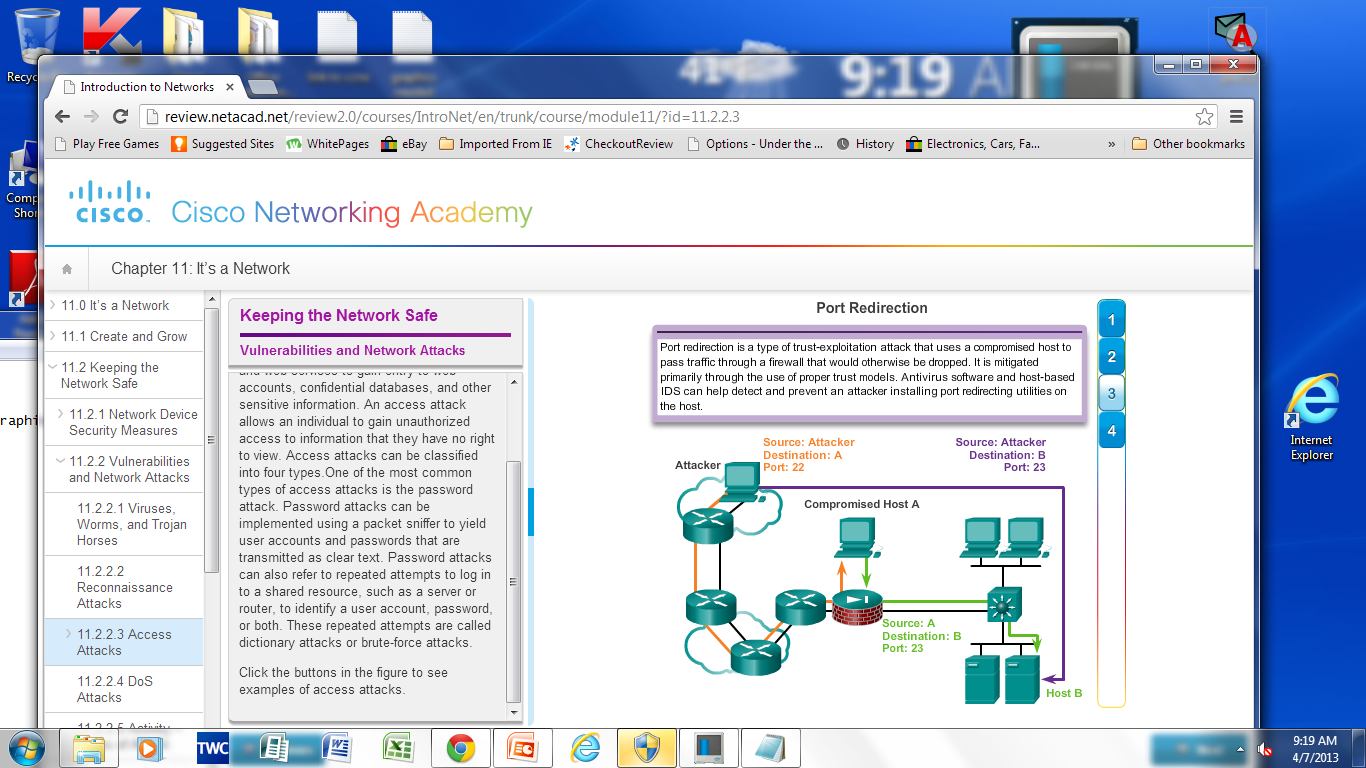 [Speaker Notes: 11.2.2.3 Access Attacks]
Celah dan serangan jaringan Denial of Service Attacks (DoS)
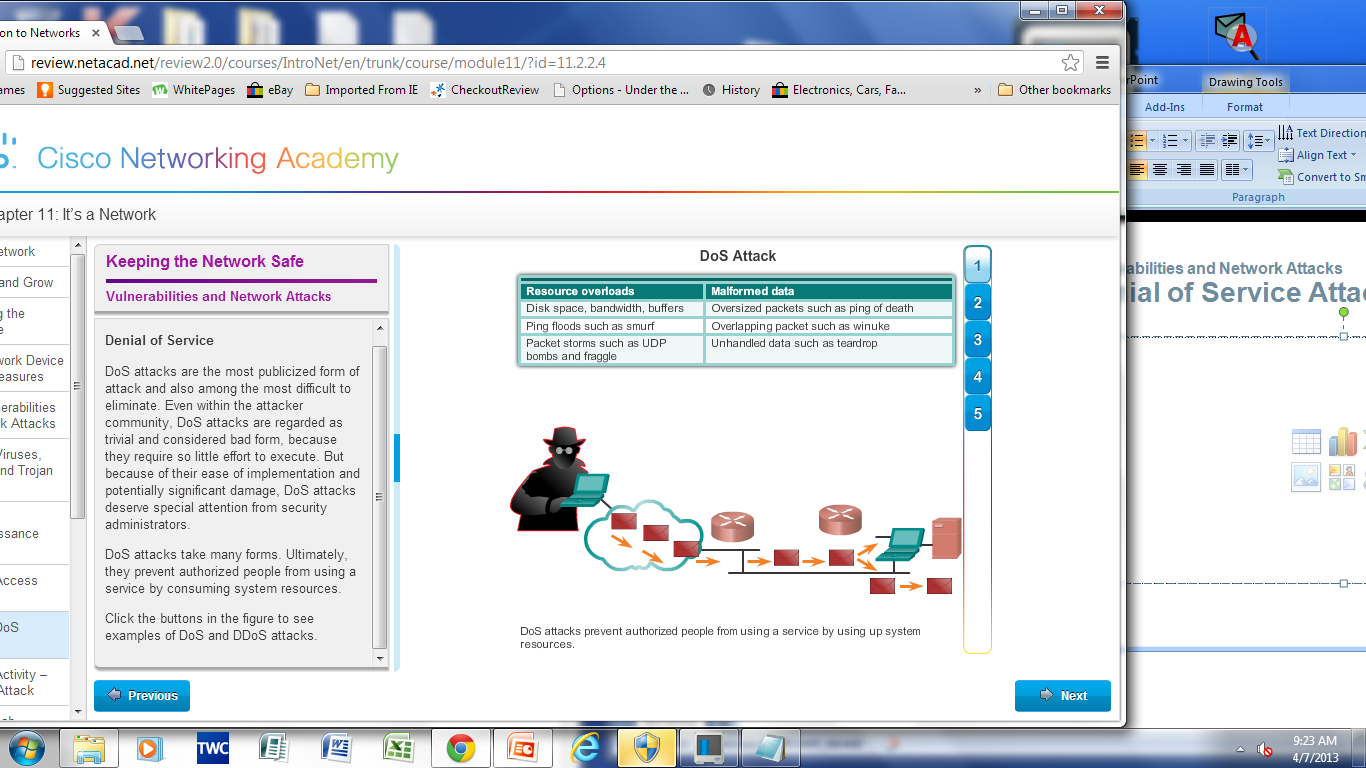 [Speaker Notes: 11.2.2.4 DoS Attacks]
Mitigasi Serangan JaringanBackup, Upgrade, Update, dan Patch
Pastikan software selalu menggunakan antivirus versi terbaru 
Install pacth sekuriti terupdate
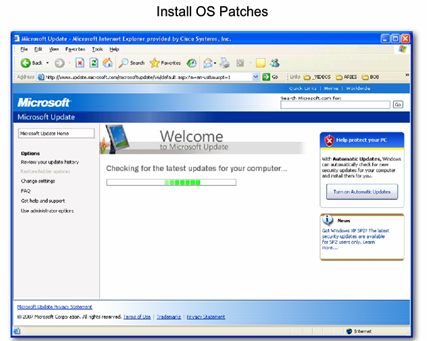 [Speaker Notes: 11.2.3 Mitigating Network Attacks
11.2.3.1 Backup, Upgrade, Update, and Patch]
Mitigasi Serangan JaringanAuthentication, Authorization, and Accounting
Authentication, Authorization, and Accounting (AAA, atau “triple A”) 
Authentication - Pengguna dan administrator harus membuktikan identitas mereka. Otentikasi dapat dibentuk dengan menggunakan username dan password kombinasi, tantangan dan pertanyaan respon, kartu tanda, dan metode lain.
Authorization – Sumber daya mana yang bsia diakses oleh pengguna terotentikasi.
Accounting -  Rekaman atas seluruh kegiatan pengguna, jumlah waktu selama menggunakan sumber daya dan perubahan yang telah dilakukan.
[Speaker Notes: 11.2.3.2 Authentication, Authorization, and Accounting]
Mitigasi Serangan JaringanFirewalls
Sebuah firewall berada diantara dua jaringan atau lebih.  Fungsinya mengontrol trafik dan membantu mencegah akses ilegal. Metode yang digunakan :
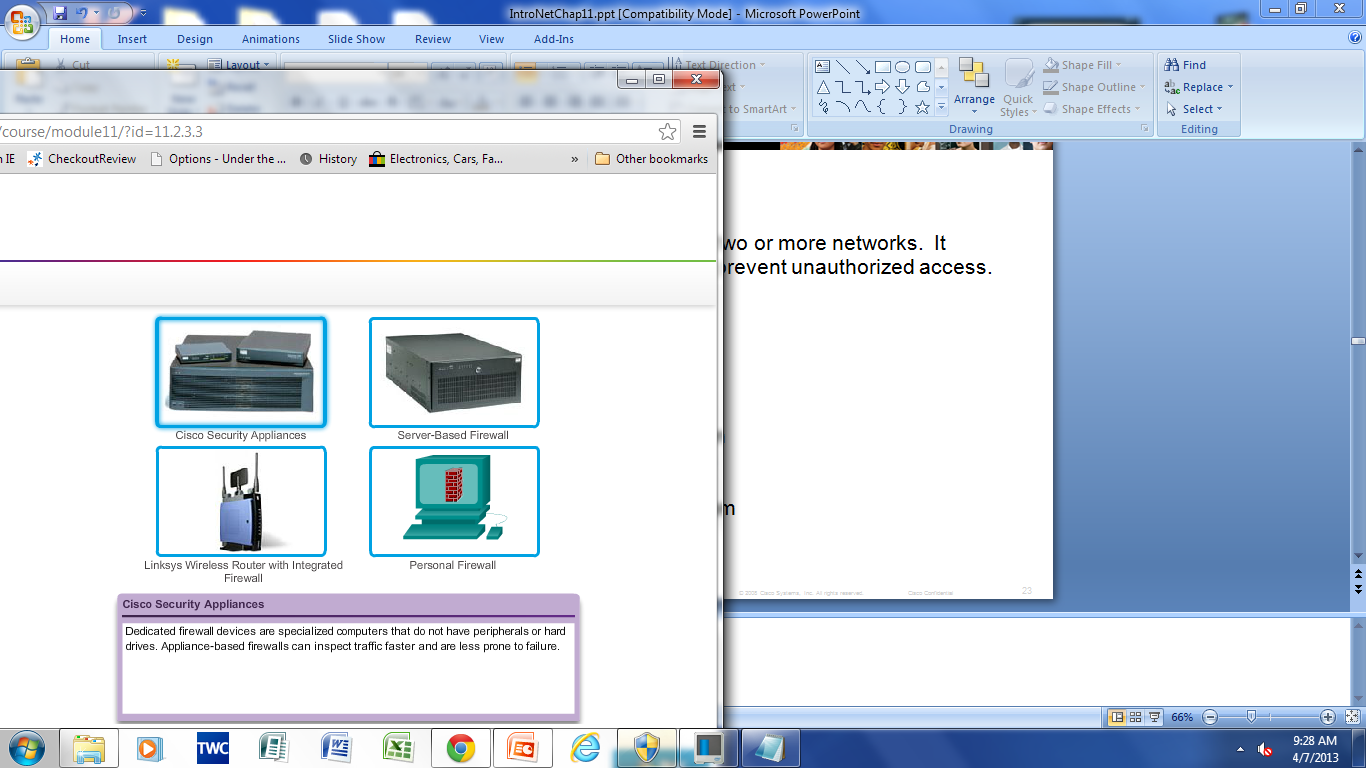 Packet Filtering
Application Filtering
URL Filtering
Stateful Packet Inspection (SPI) - Incoming packets must be legitimate responses to requests from internal hosts.
[Speaker Notes: 11.2.3.3 Firewalls]
Mitigasi Serangan JaringanKeamanan Endpoint
Umumnya endpoints berupa laptop, desktop, server, smart phone, dan tablet.
Karyawan harus mematuhi peraturan tertulis perusahaan untuk mengamankan devais mereka
Peraturan biasanya mencantumkan penggunaan anti virus dan host intrusion prevention.
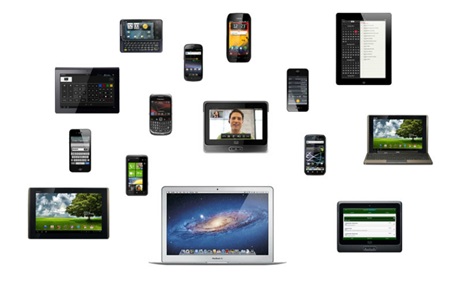 [Speaker Notes: 11.2.3.4 Endpoint Security]
Mengamankan devaisPengenalan terhadap Mengamankan Devais
Bagian dari keamanan jaringan adalah mengamankan devais, termasuk devais ujung dan devais intermediate. 
username dan password default harus segera diganti.
Akses ke sumber daya sistem harus dibatasi hanya kepada pihak yang dibolehkan untuk menggunakannya.
Setiap layanan dan aplikasi yang tidak perlu harus dimatikan atau diuninstal jika memungkinkan. 
Selalu update keamanan dengan patch terbaru setiap available.
[Speaker Notes: 11.2.4 Securing Devices
11.2.4.1 Introduction to Securing Devices]
Mengamankan devaisPasswords
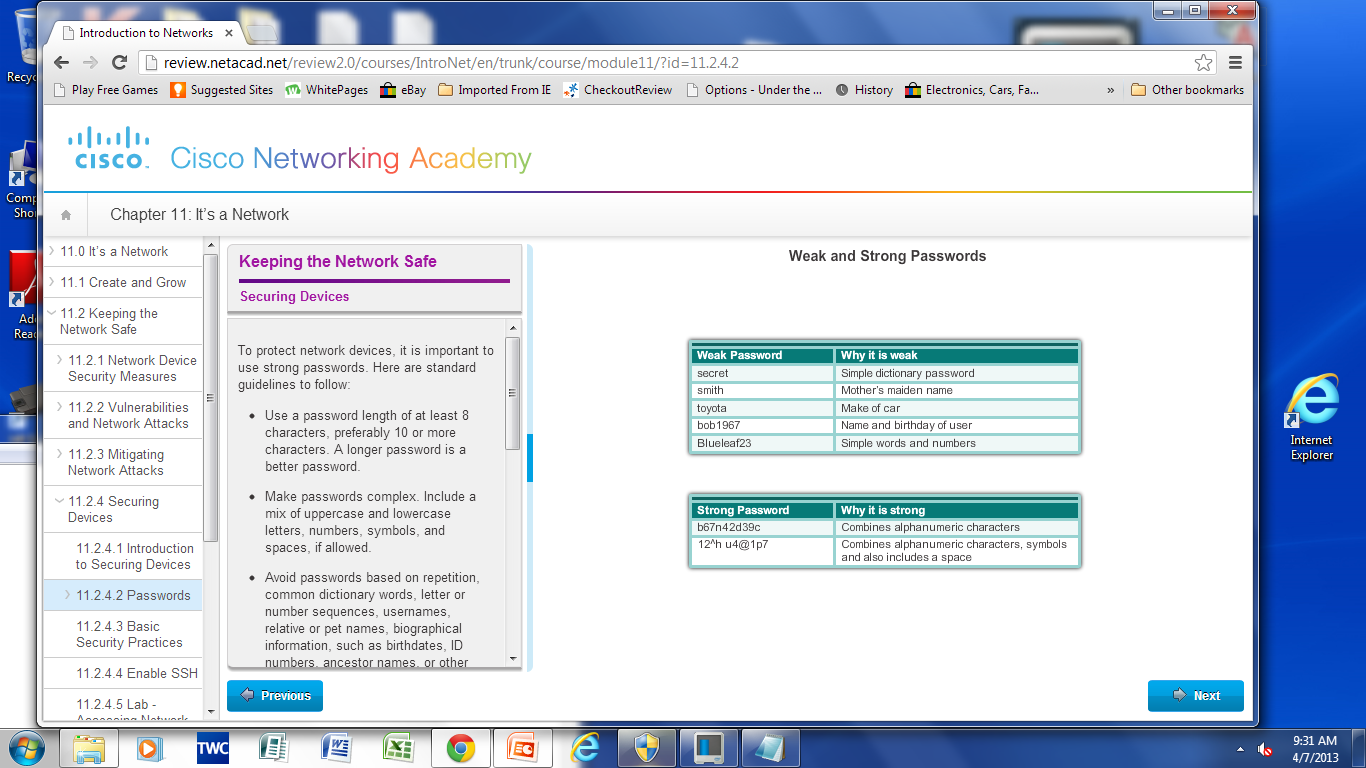 [Speaker Notes: 11.2.4 Securing Devices
11.2.4.2 Passwords]
Mengamankan devais Dasar Praktis Keamanan
Encrypt passwords
Require minimum length passwords
Block brute force attacks
Use Banner Message  
Set EXEC timeout
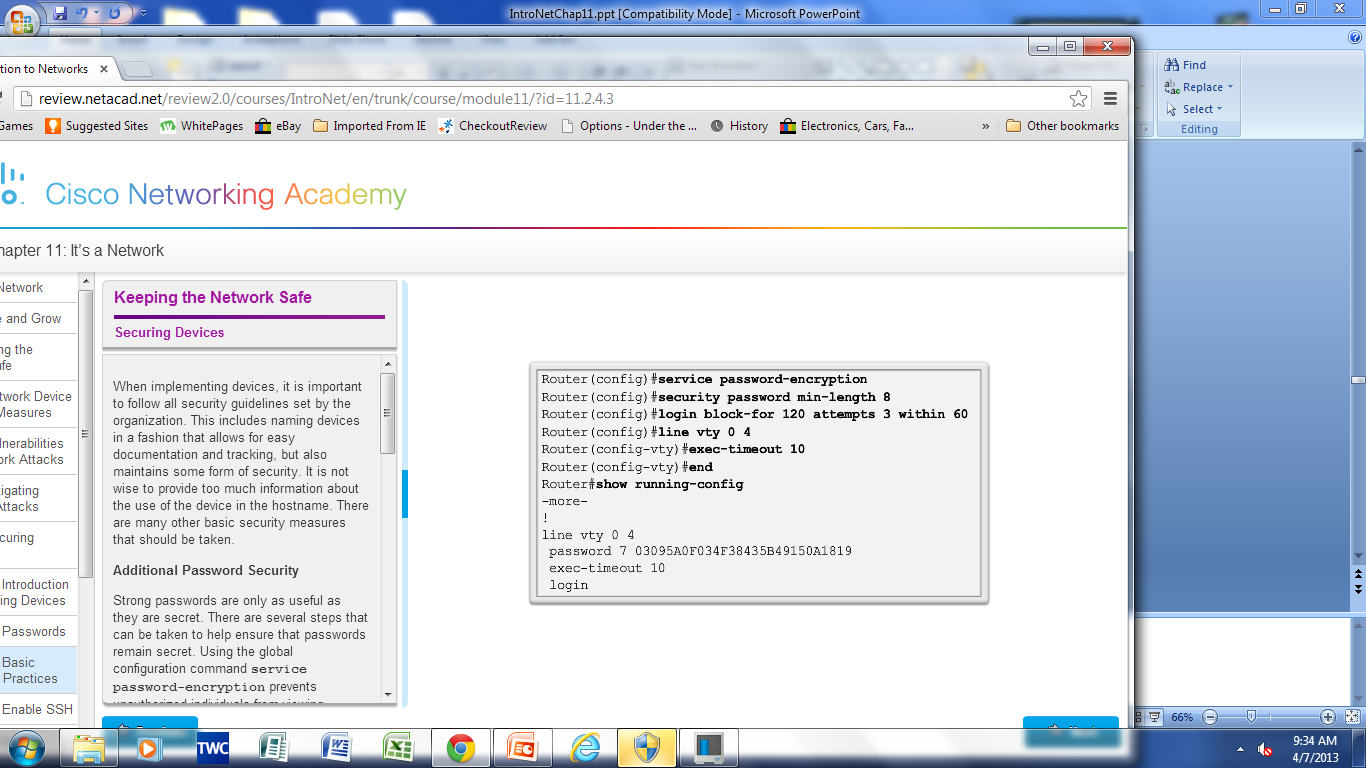 [Speaker Notes: 11.2.4 Securing Devices
11.2.4.3 Basic Security Practices]
Mengamankan devais Enable SSH
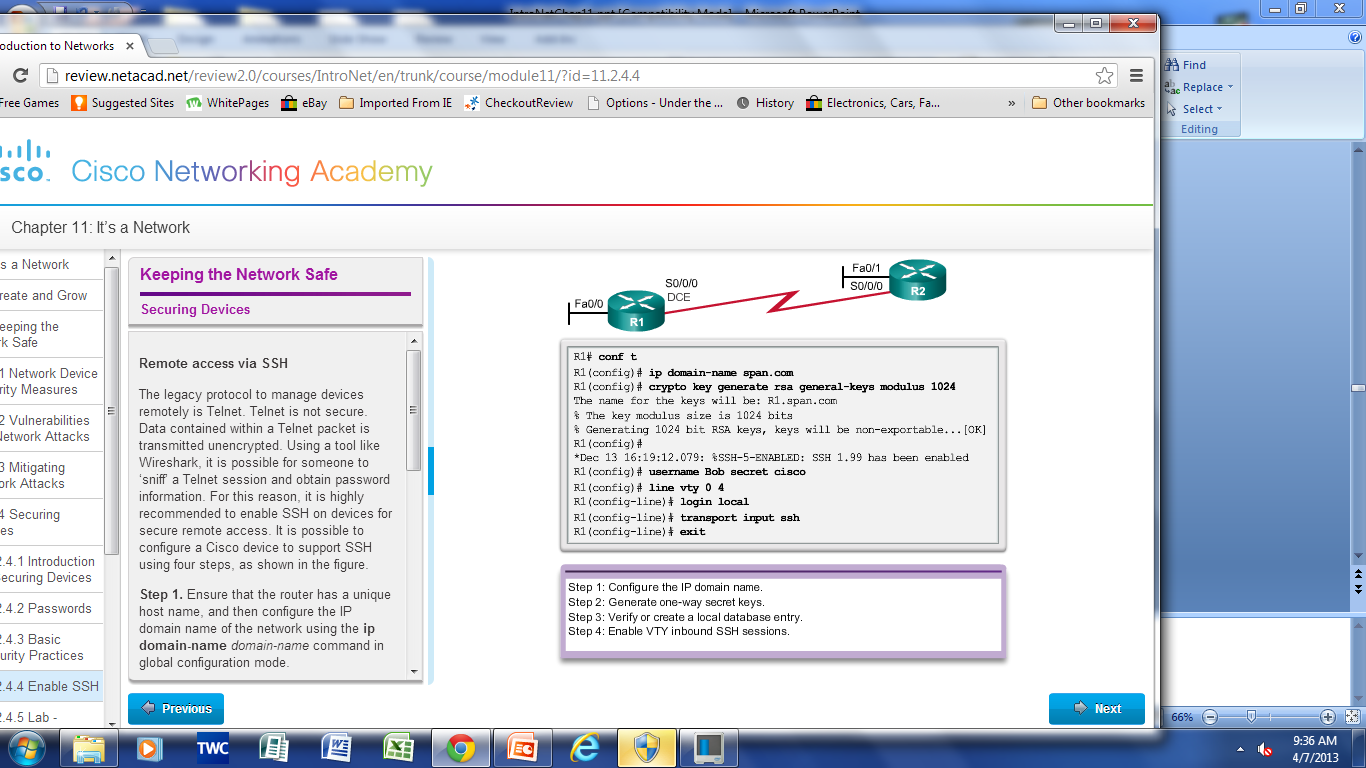 [Speaker Notes: 11.2.4 Securing Devices
11.2.4.4 Enable SSH]
PingInterpreting Pesan ICMP
! - menandakan penerimaan echo reply message ICMP
. - menandakan waktu yang habis ketika menunggu sebuah pesan echo reply ICMP
U - sebuah pesan unreachable ICMP diterima
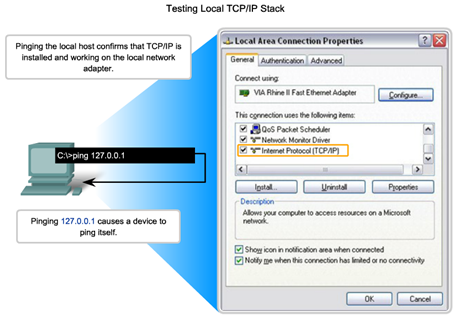 [Speaker Notes: 11.3 Basic Network Performance
11.3.1 Ping
11.3.1.1 Interpreting ICMP Messages]
PingLeveraging Extended Ping
Cisco IOS menawarkan mode "extended" dari perintah ping
R2# ping
Protocol [ip]:
Target IP address: 192.168.10.1
Repeat count [5]:
Datagram size [100]:
Timeout in seconds [2]:
Extended commands [n]: y
Source address or interface: 10.1.1.1
Type of service [0]:
[Speaker Notes: 11.3.1.2 Leveraging Extended Ping]
PingNetwork Baseline
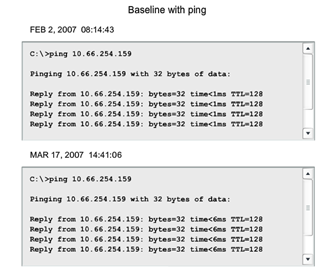 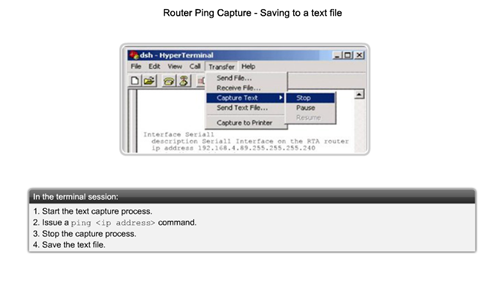 [Speaker Notes: 11.3.1. 3 Network Baseline]
TracertInterpreting Tracert Messages
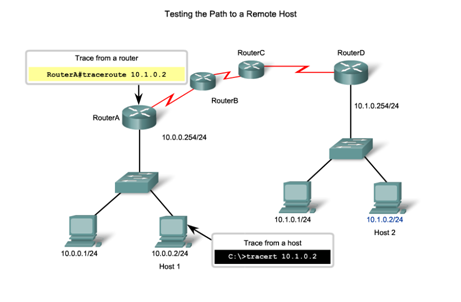 [Speaker Notes: 11.3.2 Tracert
11.3.2.1 Interpreting Tracert Messages]
Show CommandsReview perintah Show Commands
Hampir semua proses atau fungsi router dapat diperlihatkan statusnya menggunakan perintah show.
Perintah show yang umum dipakai:
show running-config 
show interfaces 
show arp 
show ip route 
show protocols 
show version
[Speaker Notes: 11.3.3 Show Commands
11.3.3.1 Common Show Commands Revisited]
Show CommandsMelihat Settingan Router dengan Show Version
Cisco IOS version
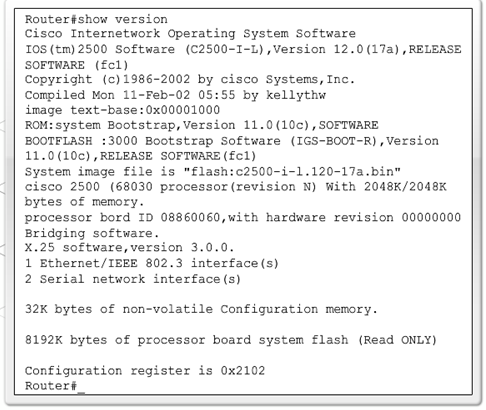 System bootstrap
Cisco IOS image
CPU and RAM
Number and type of physical interfaces
Amount of NVRAM
Amount of Flash
Config. register
[Speaker Notes: 11.3.3.2 Viewing Router Settings with the Show Version Command]
Show CommandsMelihat Settingan Switch dengan Show Version
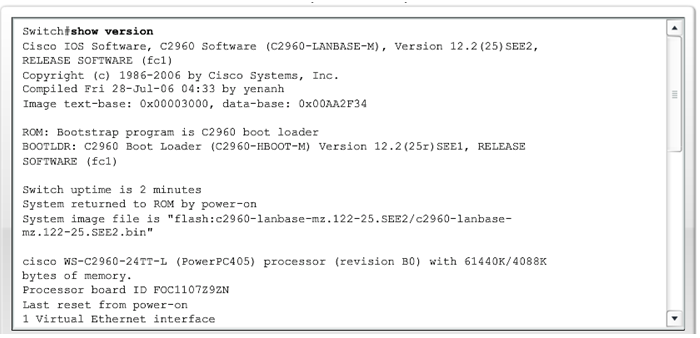 [Speaker Notes: 11.3.3.3 Viewing Switch Settings with Show Version]
Perintah Host dan IOSOpsi perintah ipconfig
ipconfig – menampilkan ip address, subnet mask, default gateway.
ipconfig  /all – ditambah MAC address.
Ipconfig  /displaydns – Menampilkan semua entri cached dns dalam sistem Windows.
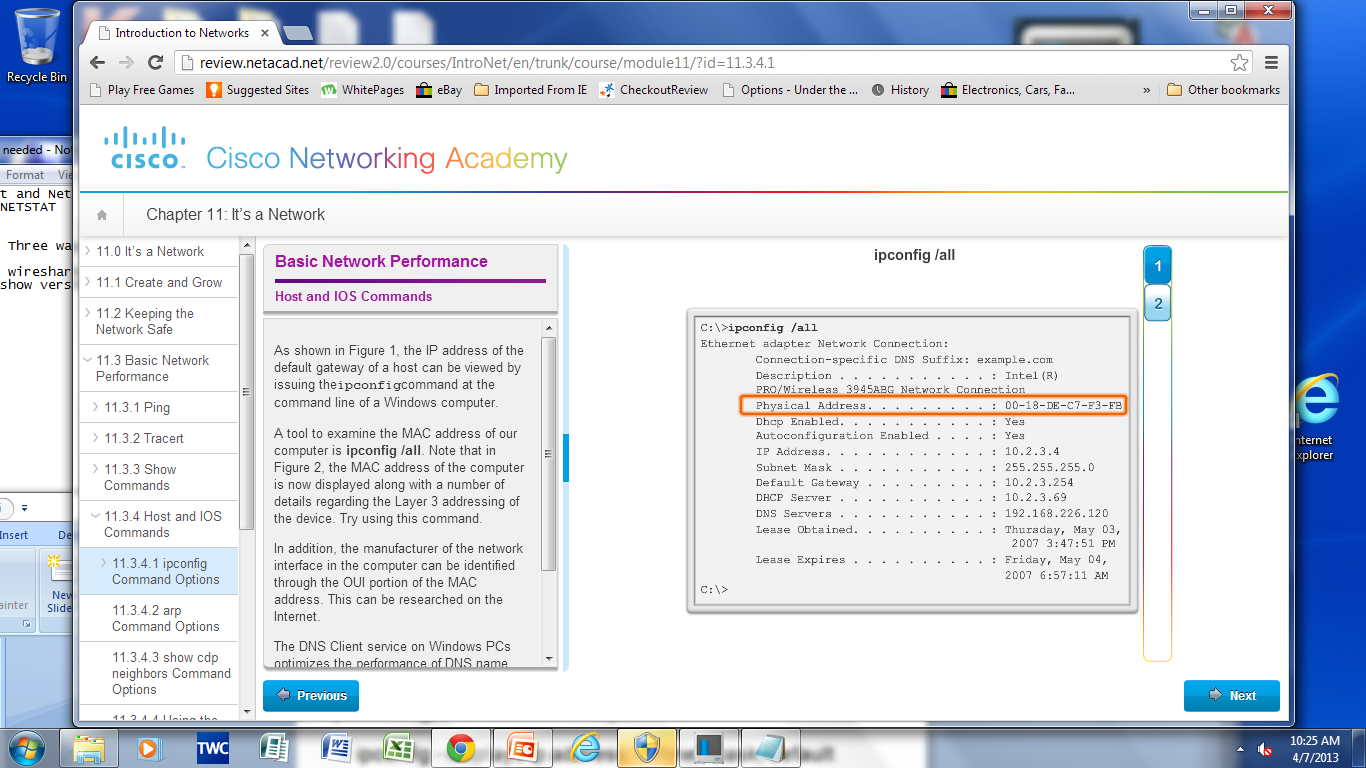 [Speaker Notes: 11.3.4 Host and IOS Commands
11.3.3.1 ipconfig Command Options]
Perintah Host dan IOSOpsi Perintah arp
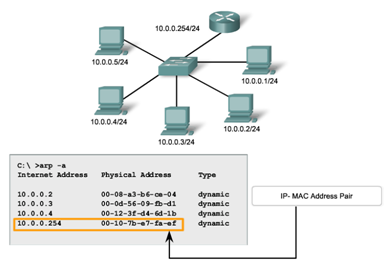 [Speaker Notes: 11.3.4.2 arp Command Options]
Perintah Host dan IOSOpsi perintah show cdp neighbors
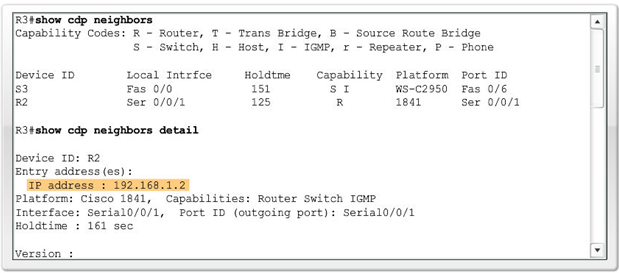 [Speaker Notes: 11.3.4.3 Show cdp neighbors Command Options]
Perintah Host dan IOS Perintah Gunakan show ip interface brief
Dapat digunakan untuk memverivikasi status semua jaringan
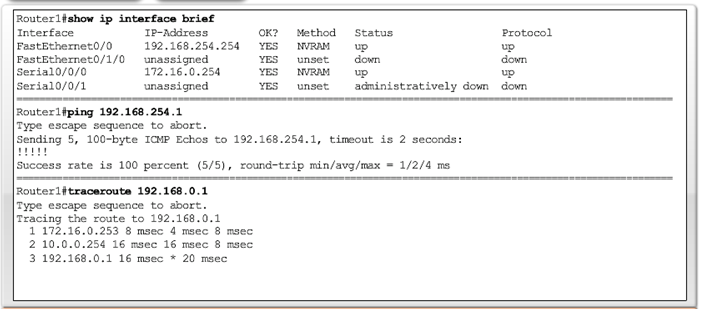 [Speaker Notes: 11.3.4.4 Using the show ip interface brief Command]
Sistem File Router dan SwitchSistem File Router
Perintah show file systems -  mendaftar semua sistem file yang available pada route Cisco 1941








* Asterisk menandakan yang ditandai sebagai default file system
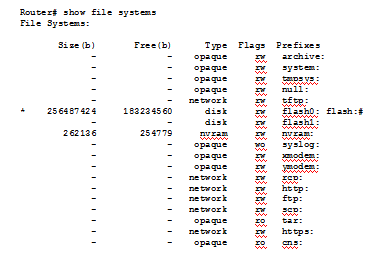 [Speaker Notes: 11.4 Managing IOS Configuration Files
11.4.1 Router and Switch File Systems
11.4.1.1 Router File Systems]
Sistem File Switch System File Switch
Perintah show file systems -  mendaftar semua sistem file yang available pada switch Catalyst 2960.
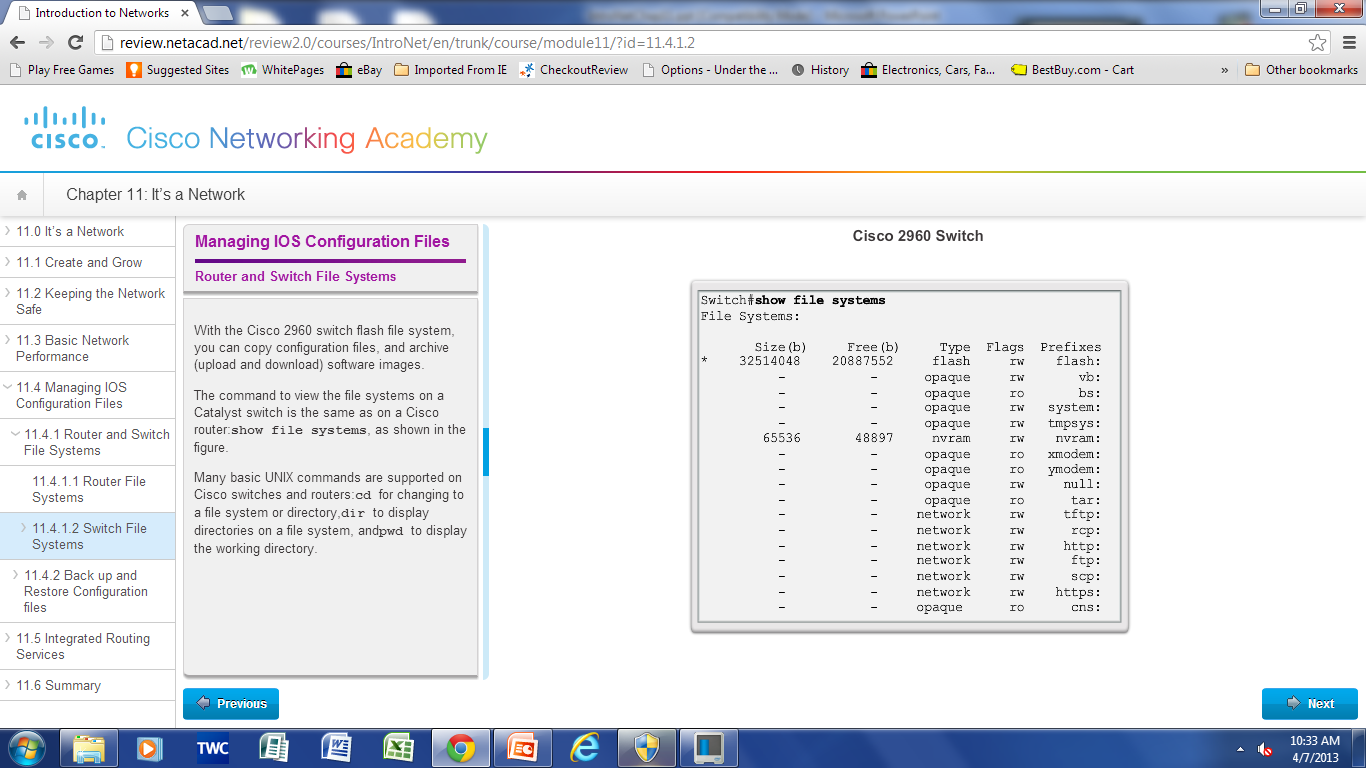 [Speaker Notes: 11.4.1.2 Switch  File Systems]
File Konfigurasi Backup dan RestoreBackup dan Restore menggunakan Text Files
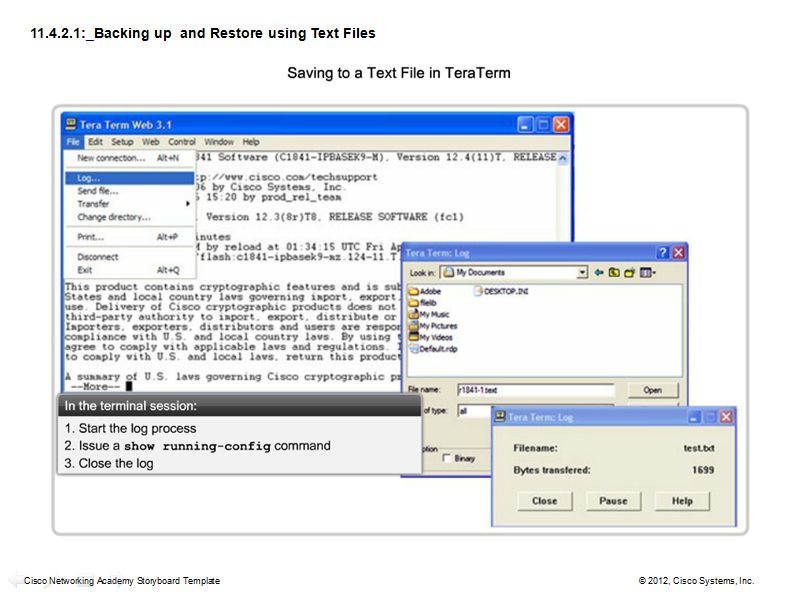 [Speaker Notes: 11.4.2 Backup and Restore Configuration Files
11.4.2.1 Backing up and Restore using Text Files]
File Konfigurasi Backup dan RestoreBackup dan Restore menggunakan TFTP
File konfigurasi dapat disimpan pada Trivial File Transfer Protocol (TFTP) server.
copy running-config tftp – Menyimpan konfigurasi yang running ke server tftp
copy startup-config tftp -  Menyimpan konfigurasi startup ke server tftp
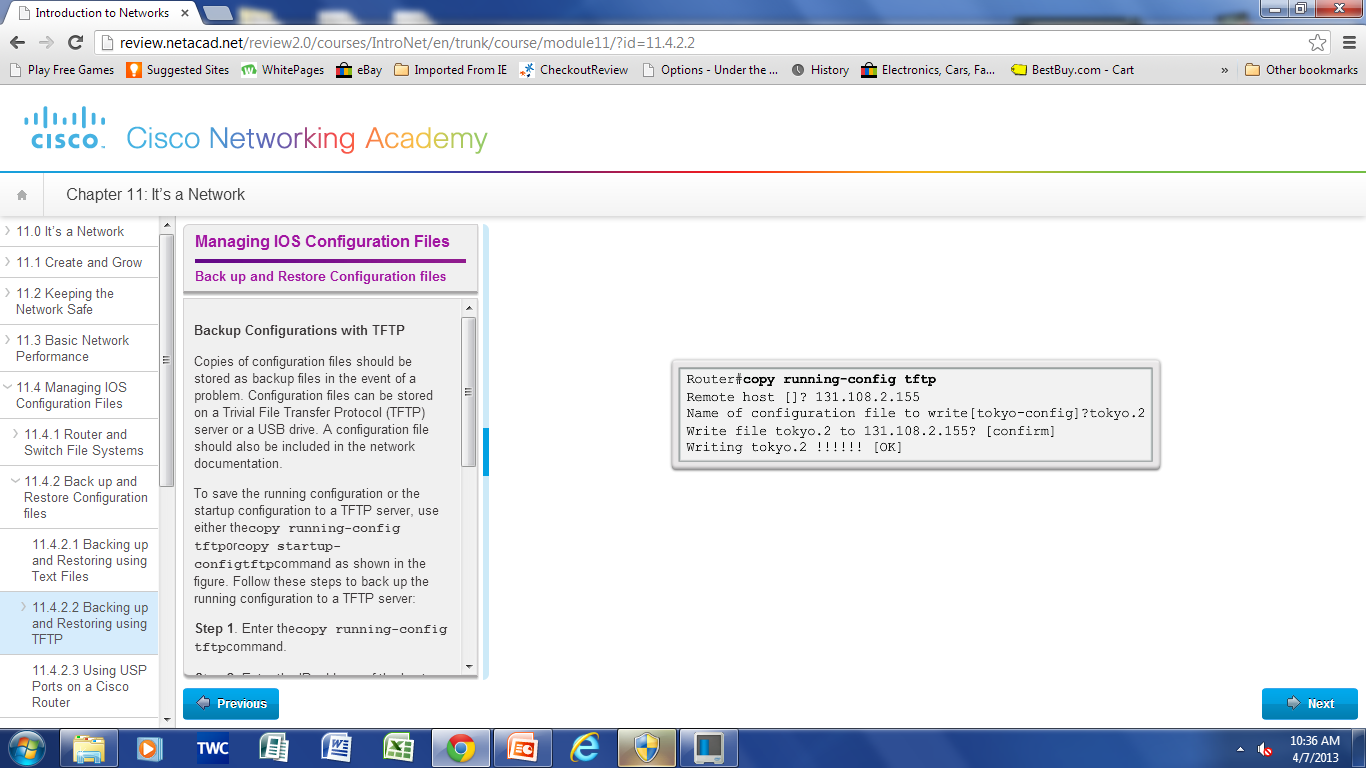 [Speaker Notes: 11.4.2 Backup and Restore Configuration Files
11.4.2.2 Backing up and Restore using TFTP]
File Konfigurasi Backup dan RestoreMenggunakan antarmuka USB pada Router Cisco
USB flash drive harus berformat FAT16 
Bisa menyimpan lebih dari satu kopi daro Cisco IOS dan konfigurasi router.
administrator boleh memindahkan satu konfigurasi dari sebuah router ke router lainnya.
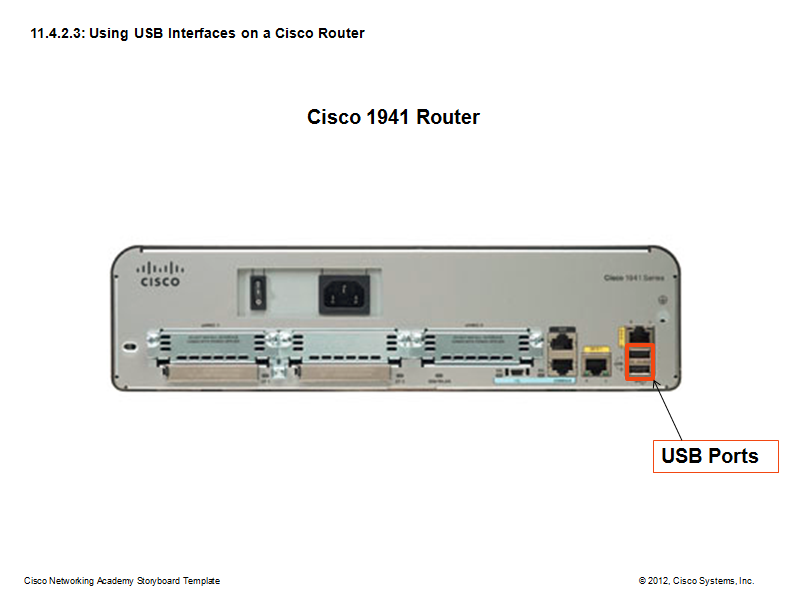 [Speaker Notes: 11.4.2.3 Using USB Interfaces on a Cisco Router]
File Konfigurasi Backup dan RestoreBackup dan Restore Menggunakan USB
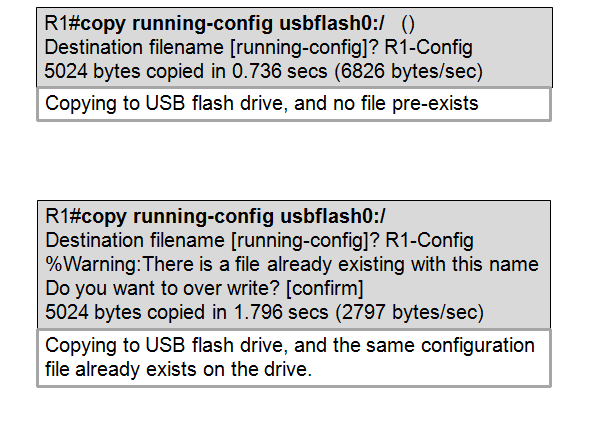 [Speaker Notes: 11.4.2.4 Backup and Restore Using USB]
Router IntegratedDevais multifungsi
Memadukan switch, router, dan wireless access point.
menyediakan routing, switching dan konektivitas wireless.  
Linksys wireless routers, sederhana desainnnya dan digunakan pada jaringan rumah 
Kelurga Produk Cisco Integrated Services Router (ISR) menawarkan berbagai peripheral untuk small office sampai jaringan yang lebih besar
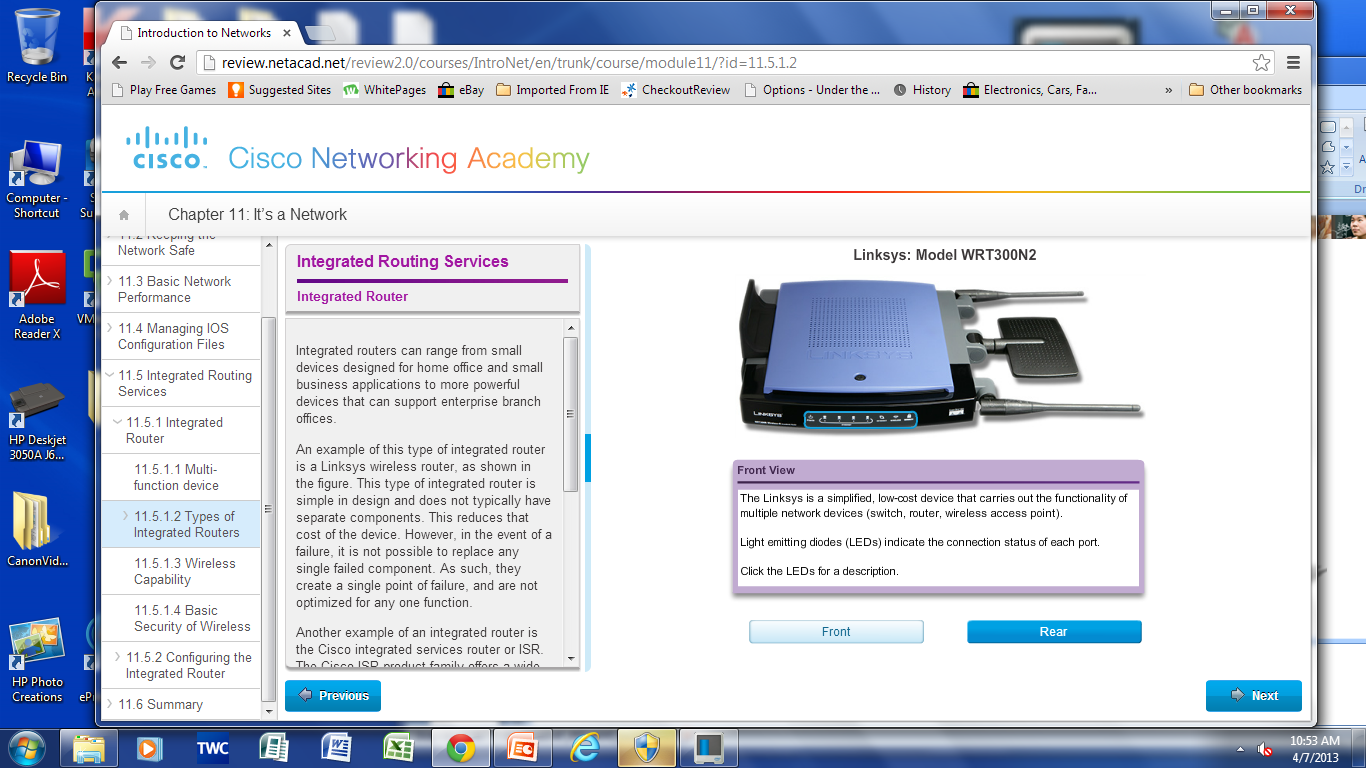 [Speaker Notes: 11.5 Integrated Routing Services
11.5.1 Integrated Router
11.5.1.1 Multi-function device
11.5.1.2 Types of Integrated Routers]
Router IntegratedKapabilitas Nirkabel
Wireless Mode –Kebanyakan integrated wireless routers mendukung 802.11b, 802.11g and 802.11n
Service Set Identifier (SSID) – Nama yang Case-sensitive, alpha-numeric untuk jaringan nirkabel rumahan.
Wireless Channel – Spektrum RF dibagi menjadi beberapa kanal.
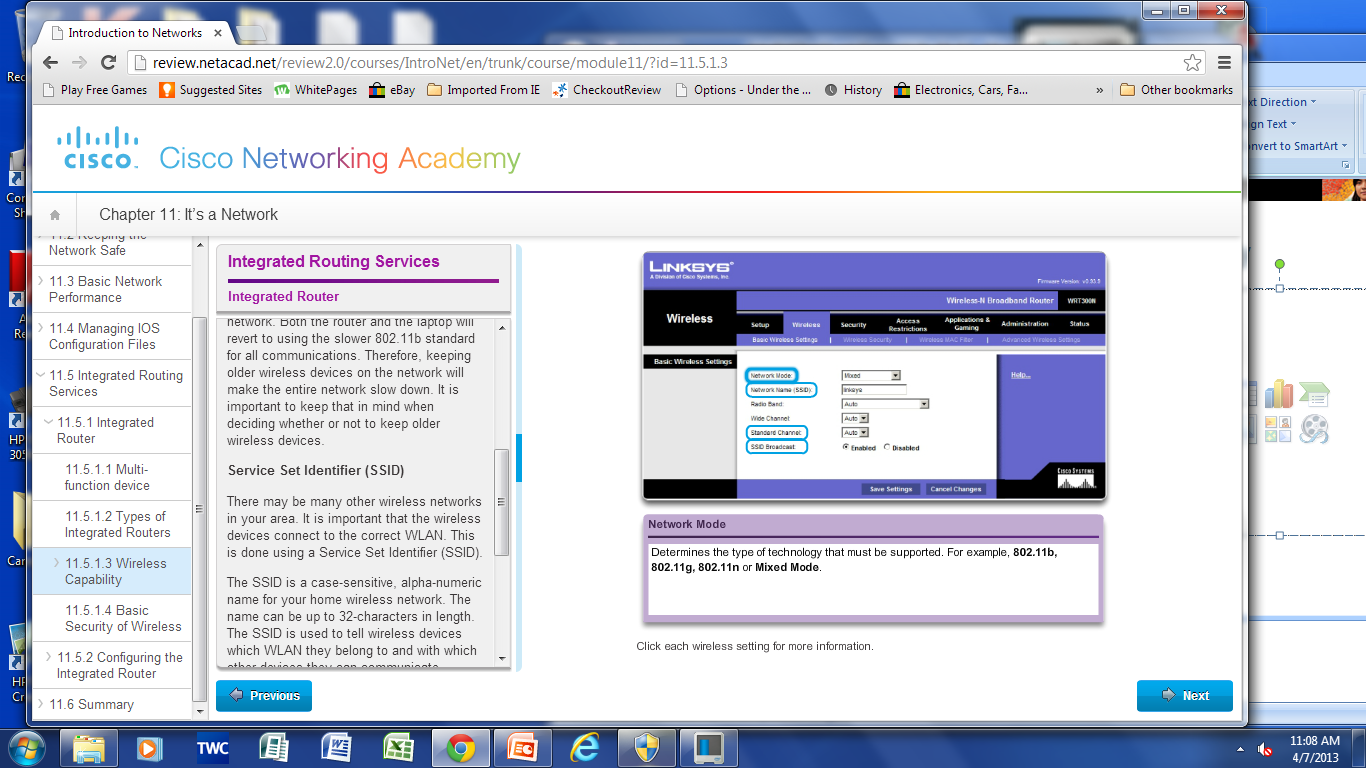 [Speaker Notes: 11.5.1.3 Wireless Capability]
Router IntegratedDasar keamanan untuk Wireless
Ganti nilai – nilai default
Disable SSID broadcasting
Konfigur enkripsi menggunakan WEP atau WPA
Wired Equivalency Protocol (WEP) - menggunakan kunci pra-dikonfigurasi untuk mengenkripsi dan mendekripsi data. Setiap perangkat nirkabel yang diizinkan untuk mengakses jaringan harus memiliki kunci WEP yang sama saat diinput.
Wi-Fi Protected Access (WPA) – juga menggunakan kunci enkripsi dari 64 bit hingga 256 bit. Kunci baru digenerate setiap kali koneksi dibangun dengan Access Point  . Oleh karena itu lebih aman.
[Speaker Notes: 11.5.1.4 Basic Security of Wireless]
Router IntegratedMengkonfigur Router Integrated
Akses router menggunakan kabel ke komputer ke salah satu LAN Ethernet port milik router.
Devais yang mencoba terhubung dengan router akan secara otomatis mendapat informasi IP address dari Router Integrated
Ganti username dan password default dan Linksys IP address default untuk alasan keamanan.
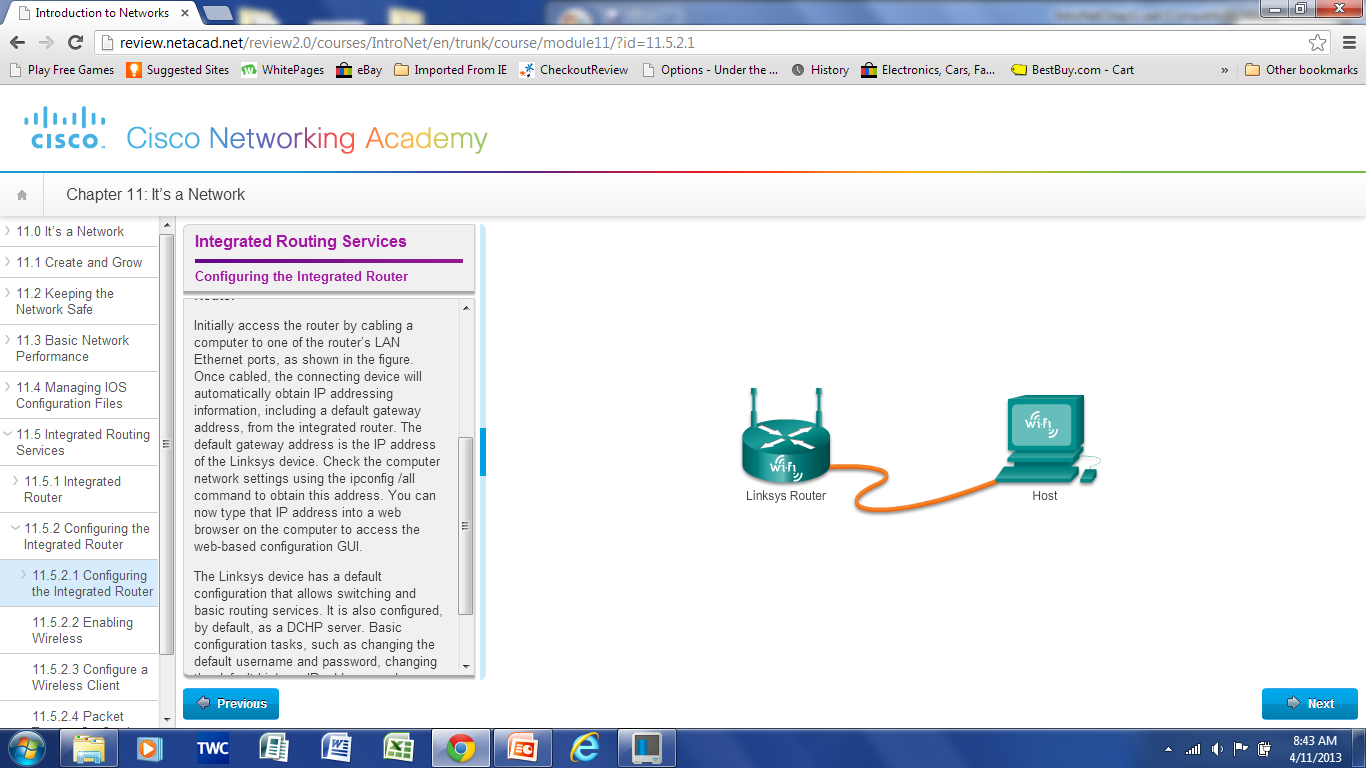 [Speaker Notes: 11.5.2 Configuring the Integrated Router
11.5.2.1]
Router IntegratedEnabling Wireless
Konfigur mode  wireless
Konfigur SSID 
Konfigur channel
Konfigur enkripsi keamanan yang diinginkan
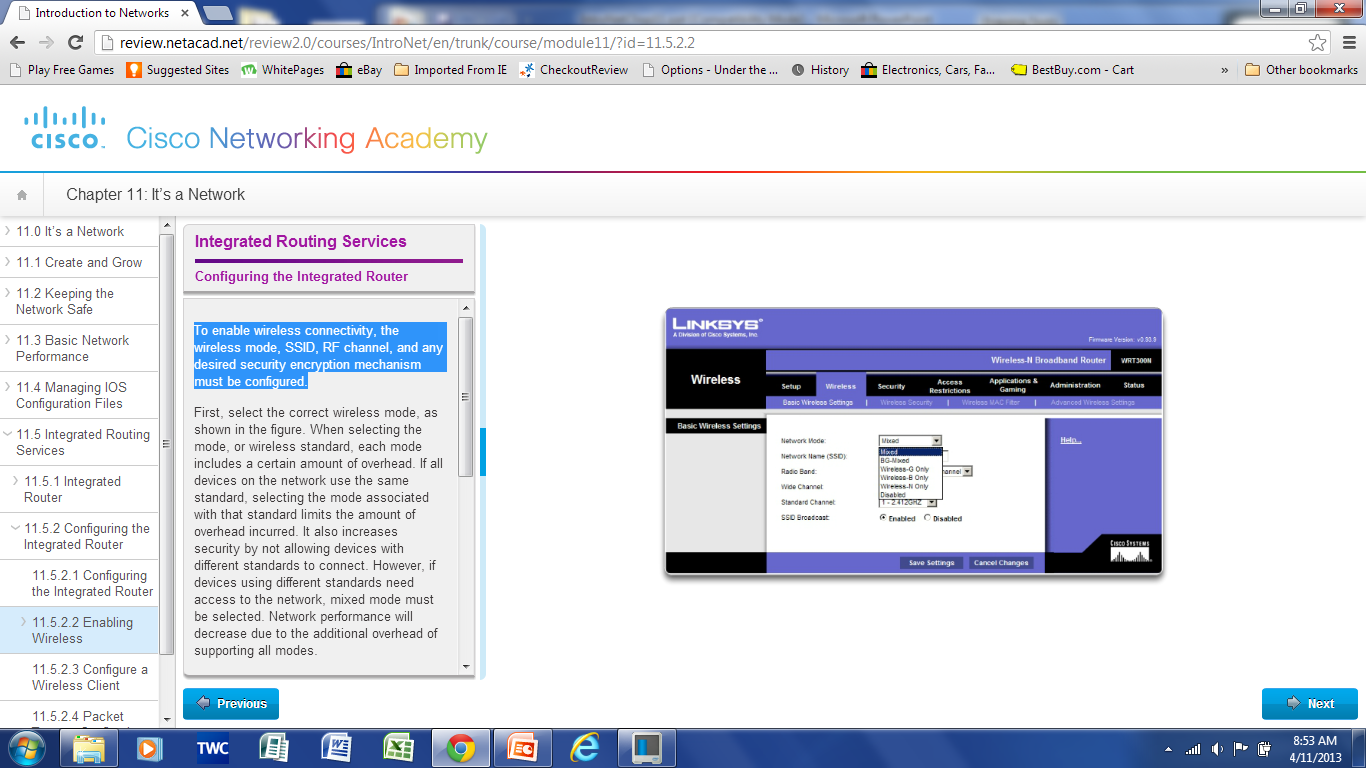 [Speaker Notes: 11.5.2.2 Enabling Wireless]
Router IntegratedKonfigur Klien Wireless
Settingan konfigurasi klien wireless yang harus cocok dengan wireless router:
SSID
Security Settings 
Channel
software klien Wireless dapat diintegrasikan ke sistem operasi devais atau software utilitas wireless yang stand alone, didapat dengan cara didownload.
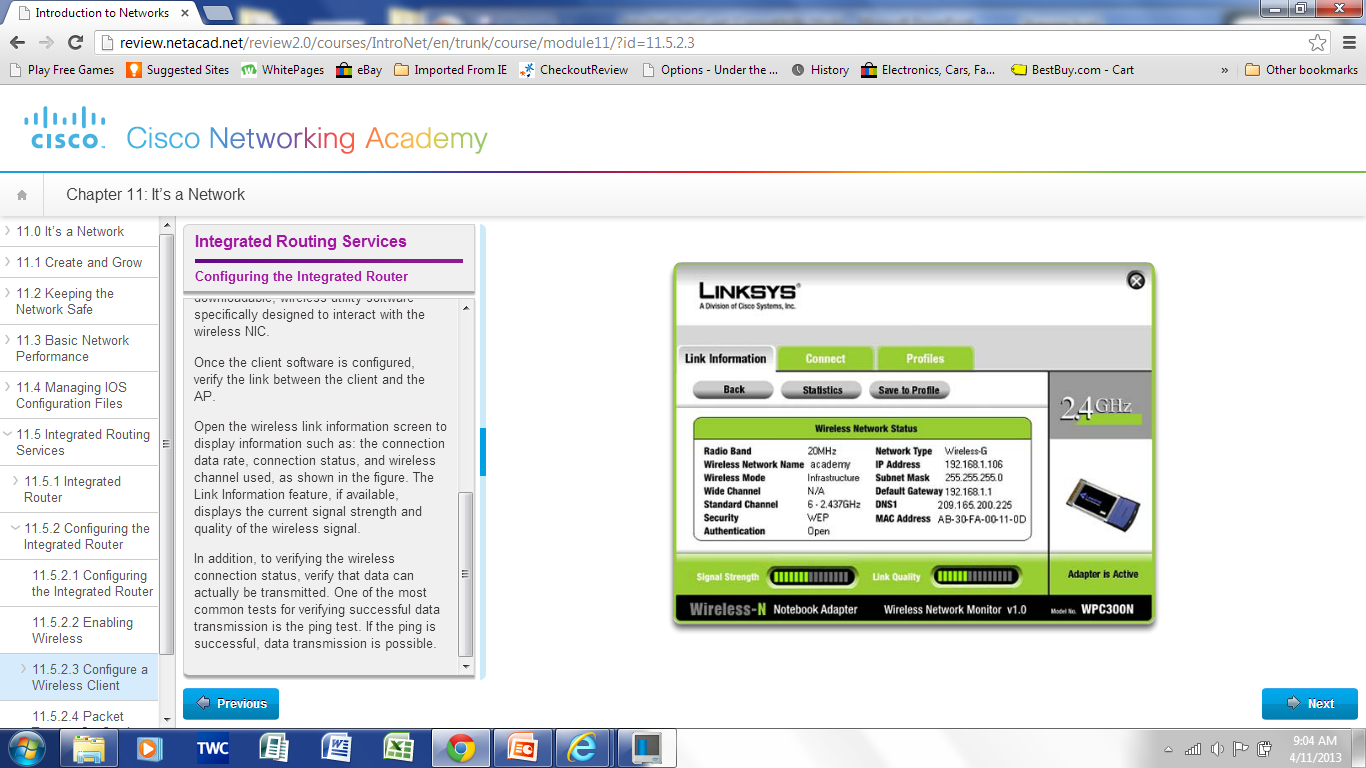 [Speaker Notes: 11.5.2.3 Configure a Wireless Client]
Chapter 11: Simpulan
Desain jaringan yang baik menggabungkan kehandalan, skalabilitas, dan ketersediaan.
Jaringan harus diamankan dari virus, trojan horse, worm dan serangan jaringan.
Dokumentasikan Kinerja Jaringan Dasar.
Uji konektivitas jaringan menggunakan ping dan traceroute.
Gunakan perintah IOS untuk memantau dan melihat informasi tentang jaringan dan perangkat jaringan.
Backup file-file konfigurasi menggunakan TFTP atau USB.
Jaringan Rumahan dan usaha kecil sering menggunakan router terpadu, yang menyediakan fungsi switch, router dan jalur akses nirkabel.
[Speaker Notes: 11.6 Summary]
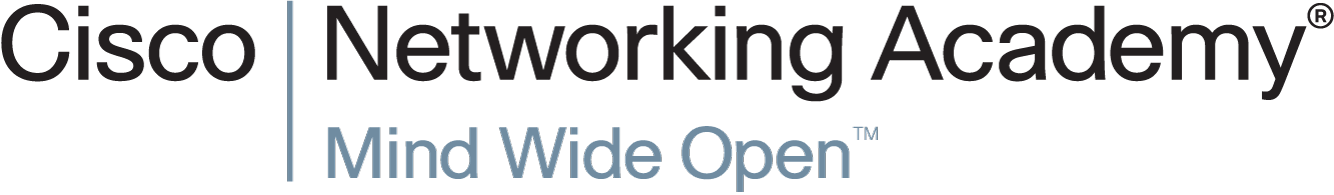